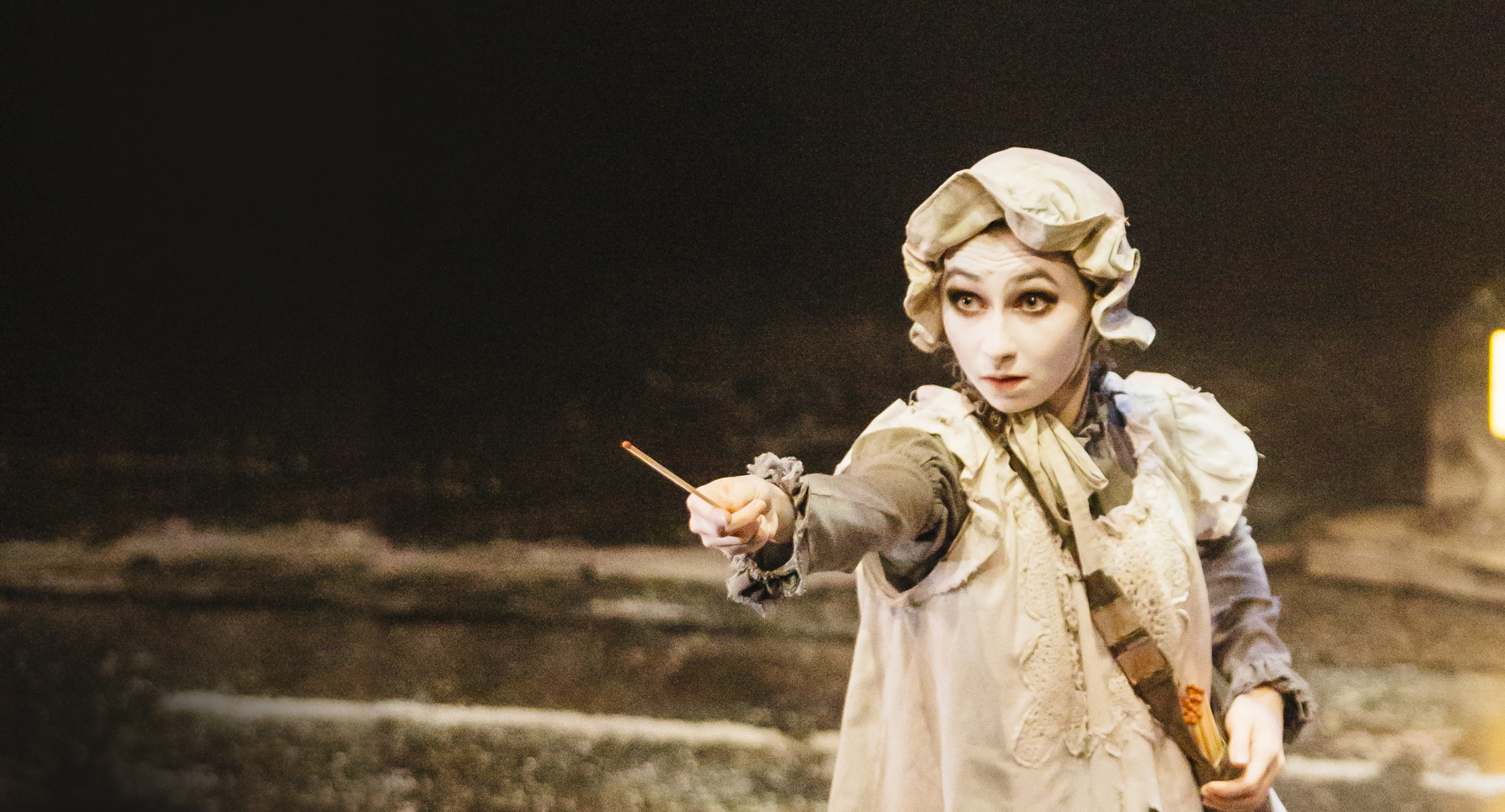 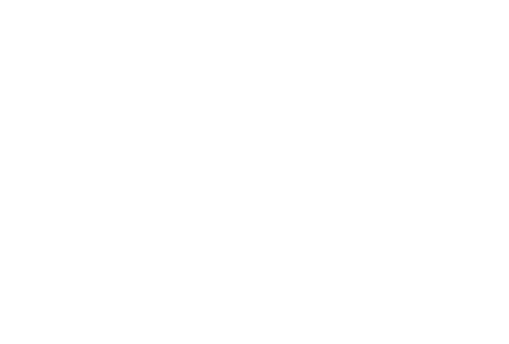 Drama Focus
Lesson Objectives

To understand the characteristics of key characters
To recreate the match selling scene
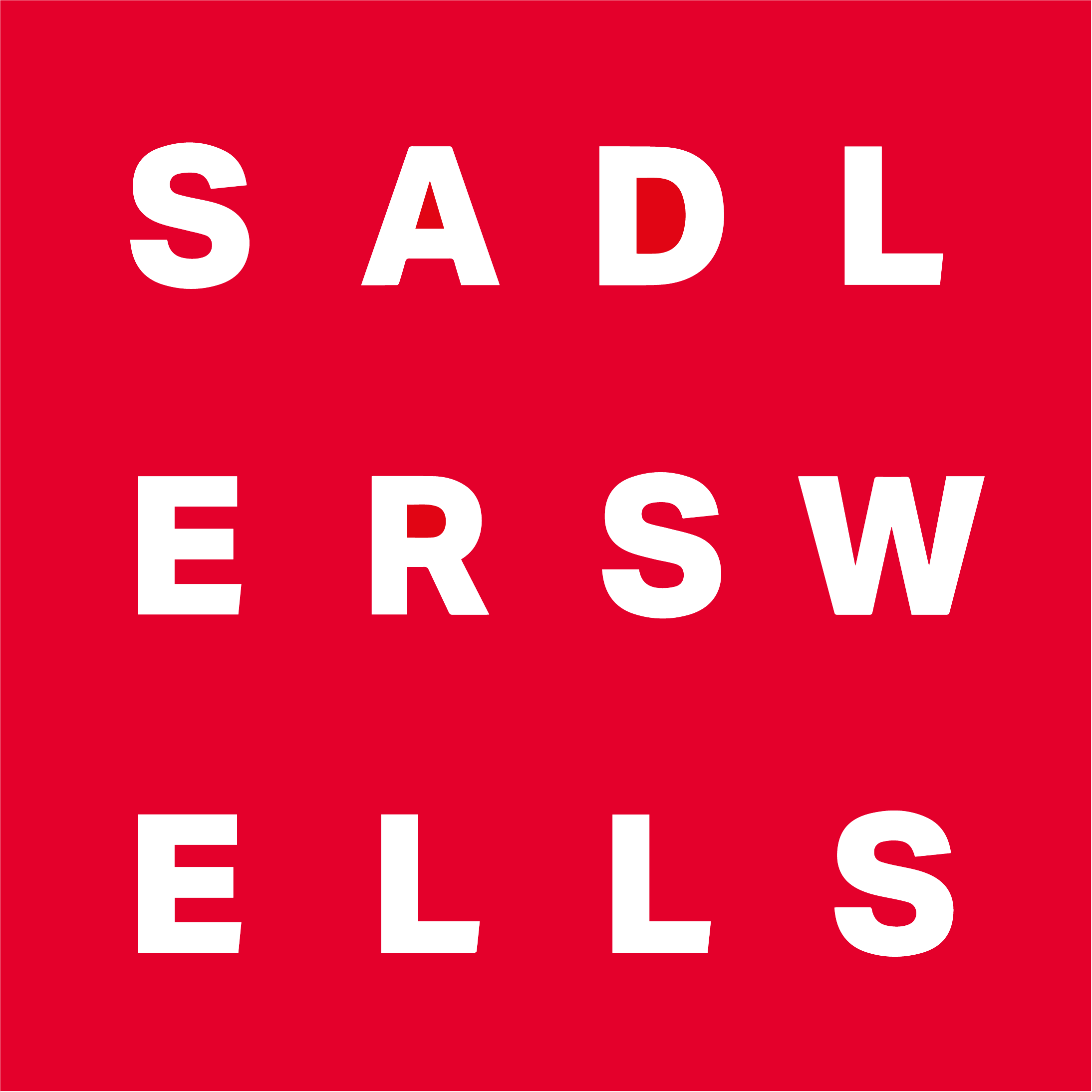 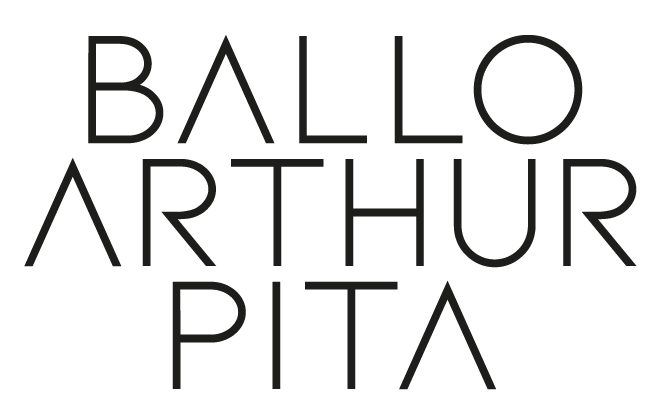 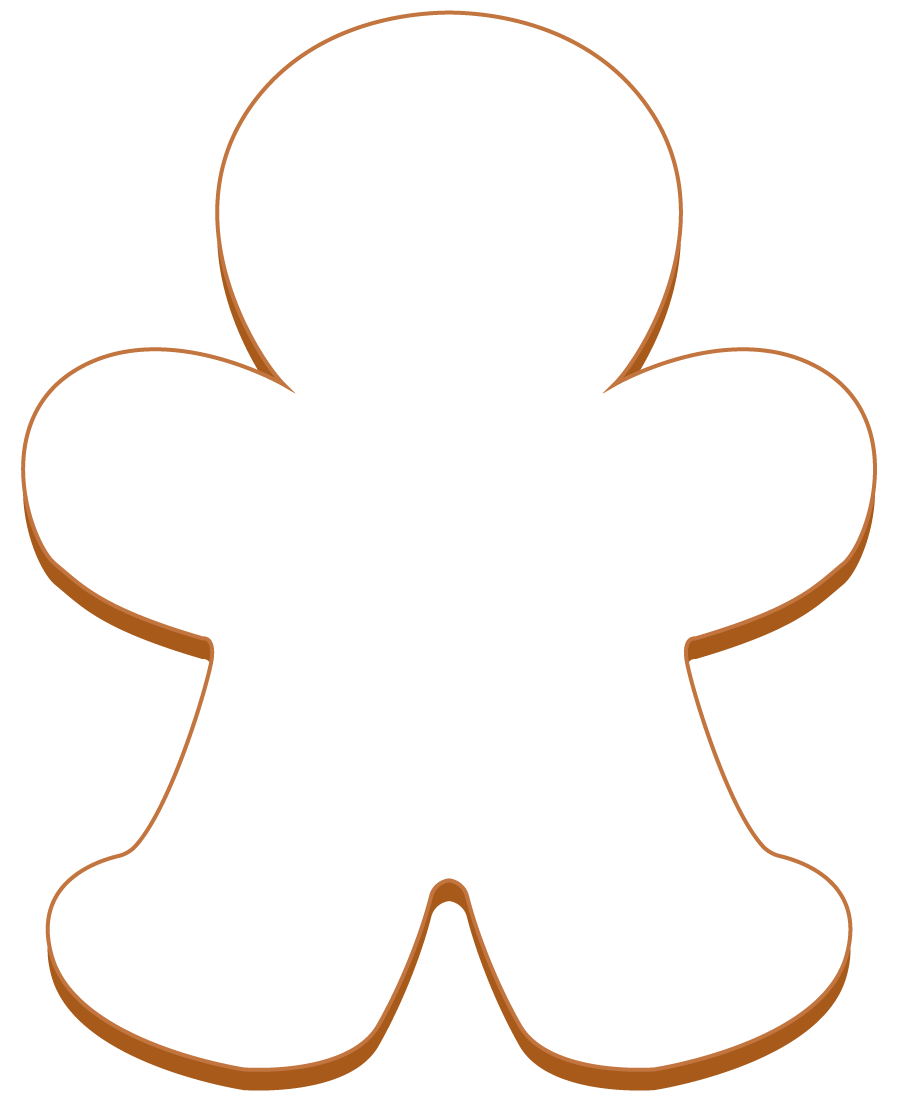 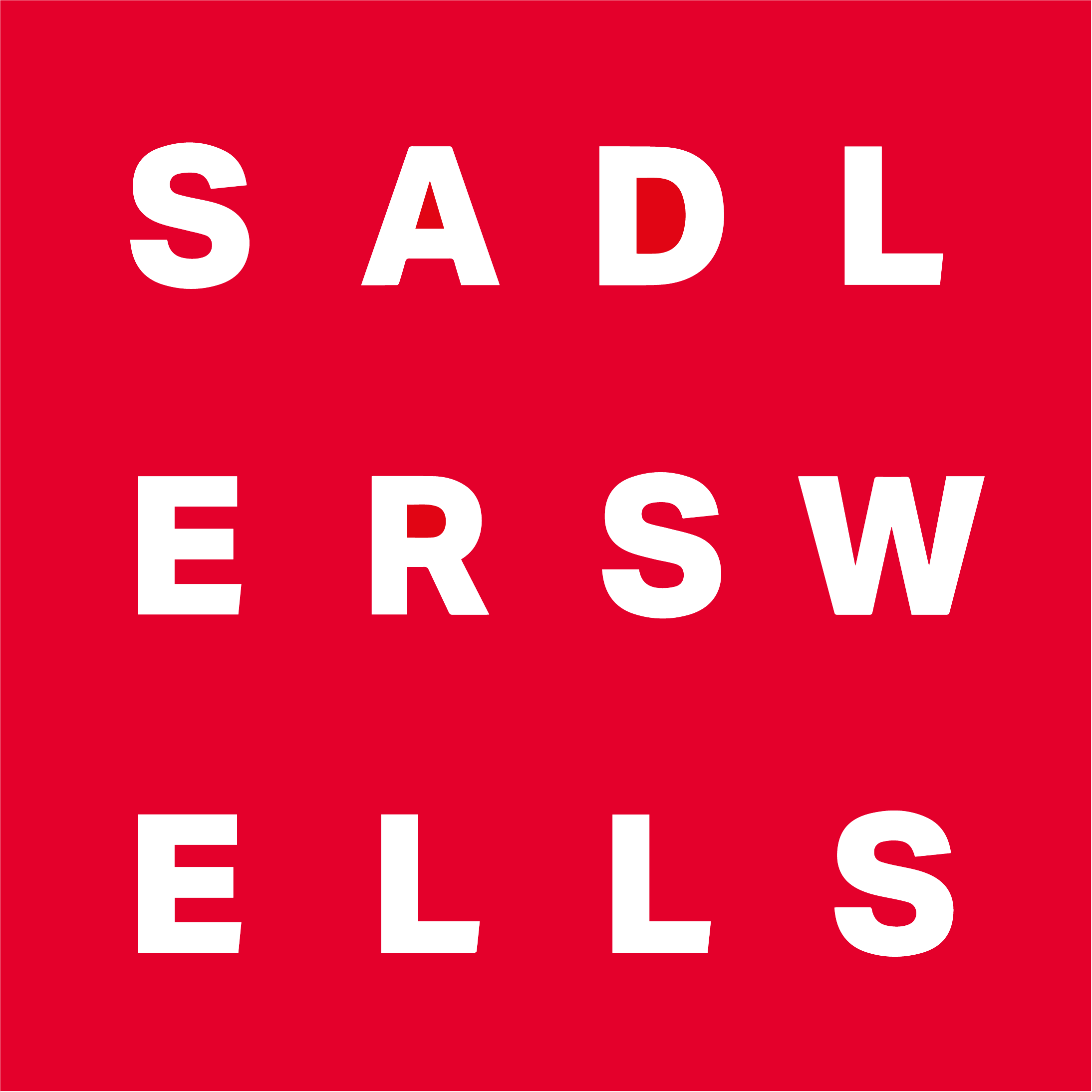 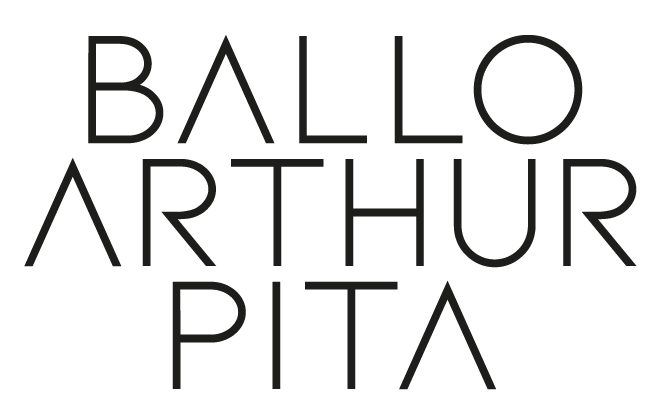